بسم اللهالرحمـــن الرحيـــم
شبكـاتالحـــاسب
تعريف شبكة الحاسبات:
جمع و تبادل البيانات
مجموعة من الوحدات التي تتوزع على مواقع مختلفة وتربط بينها وسائل الاتصالات المختلفة وتقوم بجمع وتبادل البيانات الرقمية والاشتراك في المصادر المرتبطة بها.
وسائل اتصال
حاسبات
مشاركة المصادر
[Speaker Notes: مجموعة من الوحدات التي تتوزع على مواقع مختلفة وتربط بينها وسائل الاتصالات المختلفة وتقوم بجمع وتبادل البيانات والاشتراك في المصادر المرتبطة به]
أنــواع شــبكات الحــاسب
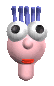 تتنوع شــبكات الحاسب إلى عــدة أنــواع وذلك حســب ما يلي:
أولاً : تحليل عناصر المسألة :
اتسـاعها المكاني
عـلاقة الأجهزة بعضها
 ببعض داخل الشـبكة
التقنية المستخدمة في
 وسائط النقل بين الأجهزة
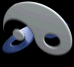 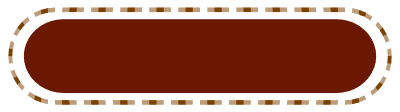 شبكة الحاسب المحلية
   Local Area Network (LAN)
حسب الاتساع المكاني
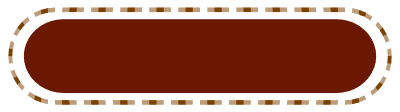 شبكة الحاسب المتوسطة
  Medium Area Network (MAN)
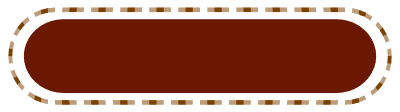 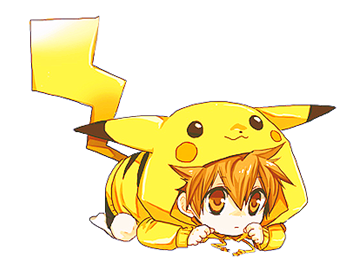 شبكة الحاسب الموسعة
 Wide Area Network (WAN)
نظراً لقصر المسافة بين الأجهزة.
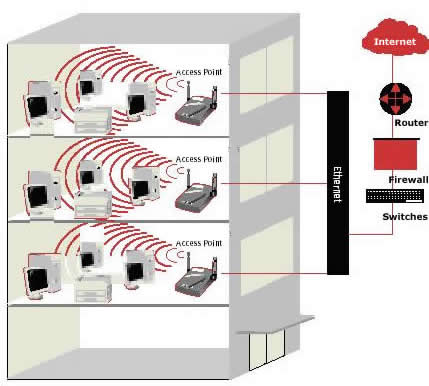 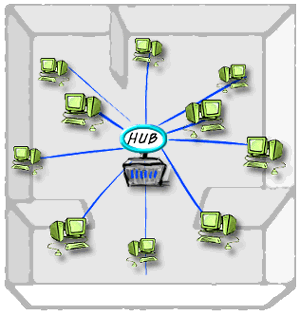 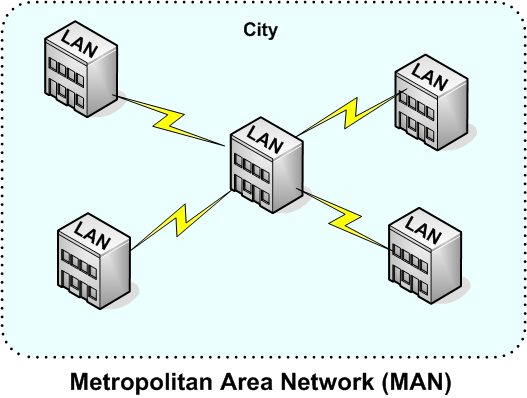 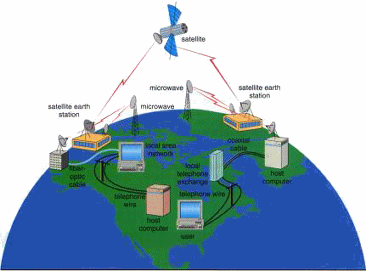 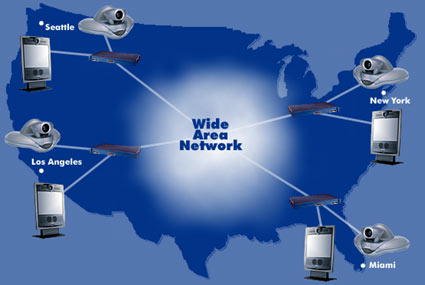 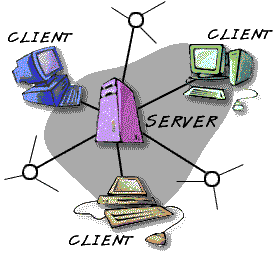 حسب علاقة الأجهزة مع بعضها داخل الشبكة
أ)  الخادم والعمـيل Client server
تعتبر شبكة الخادم والعميل من أشـهر الشبكات واكثر
 ها شـيوعاً لما تتميز به من مـزايا:
1) مركزية المعالجة للبيانات.
2) مركزية تخـزينها للبيانات.
3) الاشتراك في مورد واحـد في الشبكة مثل طابعة.
قد تكون شبكة الخادم والعميل شبكة محلية او 
موسعة او متوسطة او شبكة انترنت.
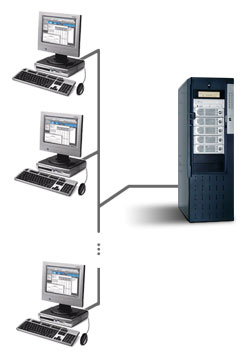 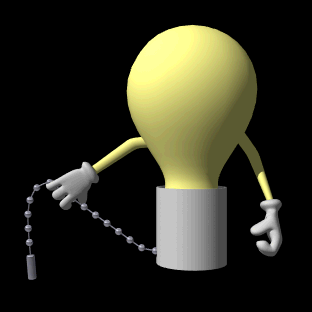 يعتمد الإنترنت عليها بشكل خاص
عند الرغبة في الدخول على الإنترنت فنحن نطلب الخدمة من  مزود الخدمة (ISP)

 عند الرغبة نتصفح موقعاً على الإنترنت فنحن نطلب من مستضيف الموقع، ويطلق عليه خادم الوب (web server) 

 عند رغبتنا بإرسال رسائل أو استقبالها فنحن نطلب الخدمة من مزود الخدمة للبريد ويطلق عليه خادم البريد  (Mail server )
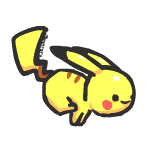 تحتوي شبكة الخــادم والعمــيل على نوعين من الأجـهـزة همــا:
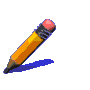 خــادم (server) :وهو جـهاز فائق القدرة على المعالجة والتخزين ويحتوي على نظام خاص وبرمجيات خاصة ومن امثلة نظم التشغيل التي تعمل على أجهزة الخادم :
Windows NT- windows 2000 server
أولاً : تحليل عناصر المسألة :
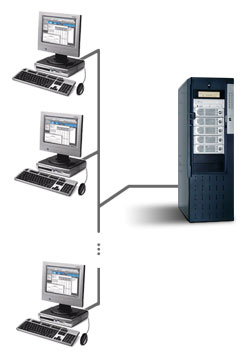 عميل (client): وهو عبارة عن جـهاز حاسب شخصي وعليه نظام تشغيل.
حسب علاقة الأجهزة مع بعضها داخل الشبكة
ب)  الند للنــد   Peer to peer
ومن تسـمية هذا من الشبكات نـجد ان علاقة الاجهزة بعضها ببعض متماثلة وقد يكون جهاز المستخدم خادما وعميل بنفس الوقت.
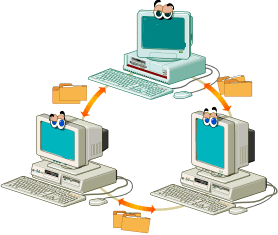 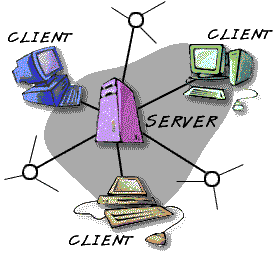 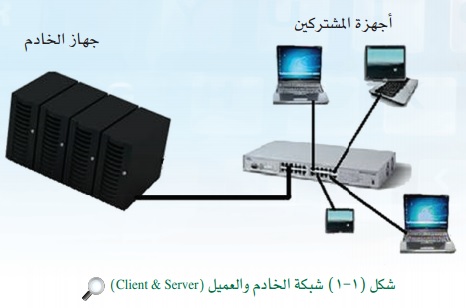 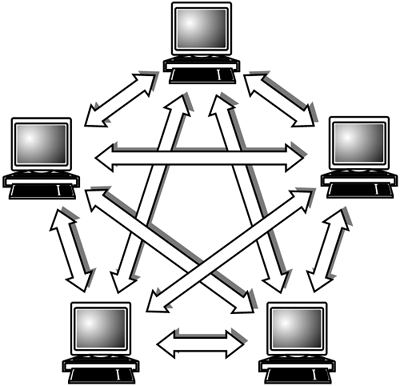 شبكة الخادم والعميل
شبكة الند للند
ثالثاً: حسب التقنية المستخدمة في
 وسائط النقل بين الأجـهزة:
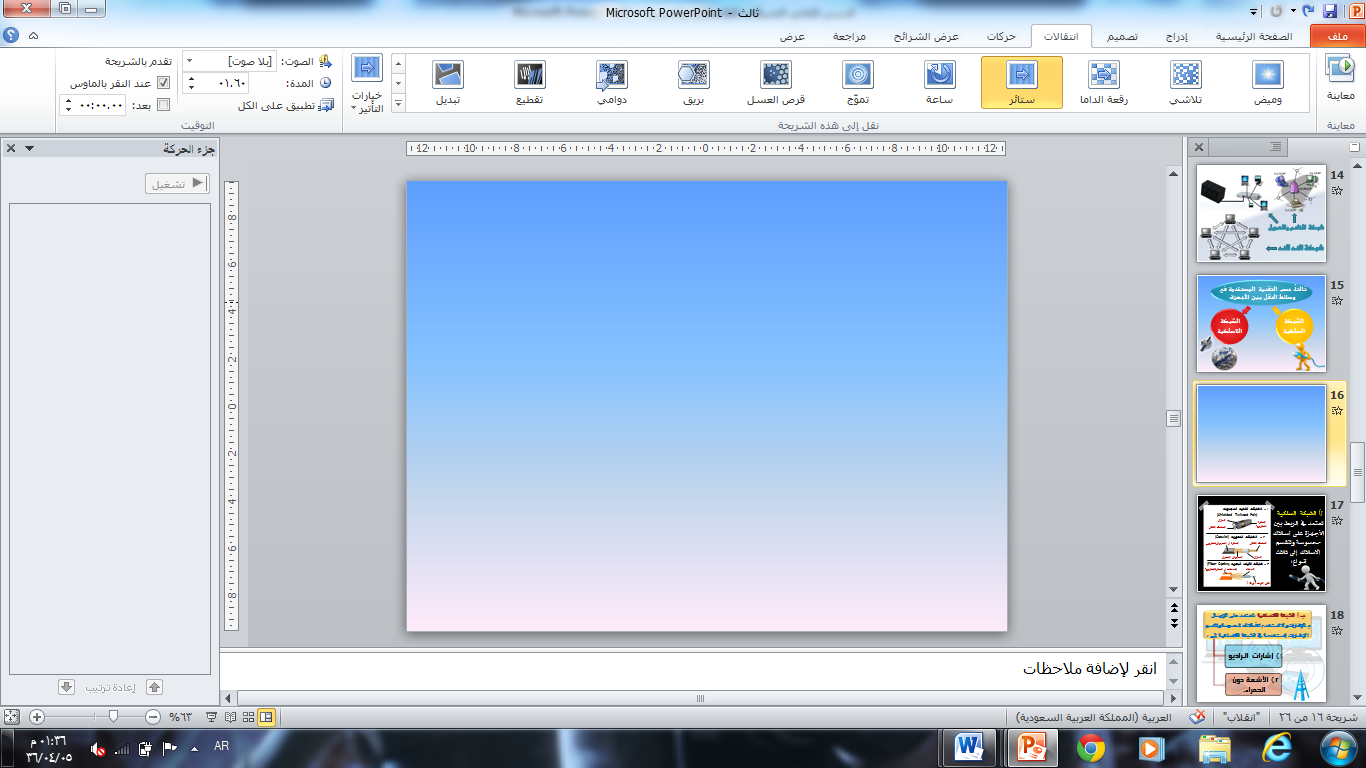 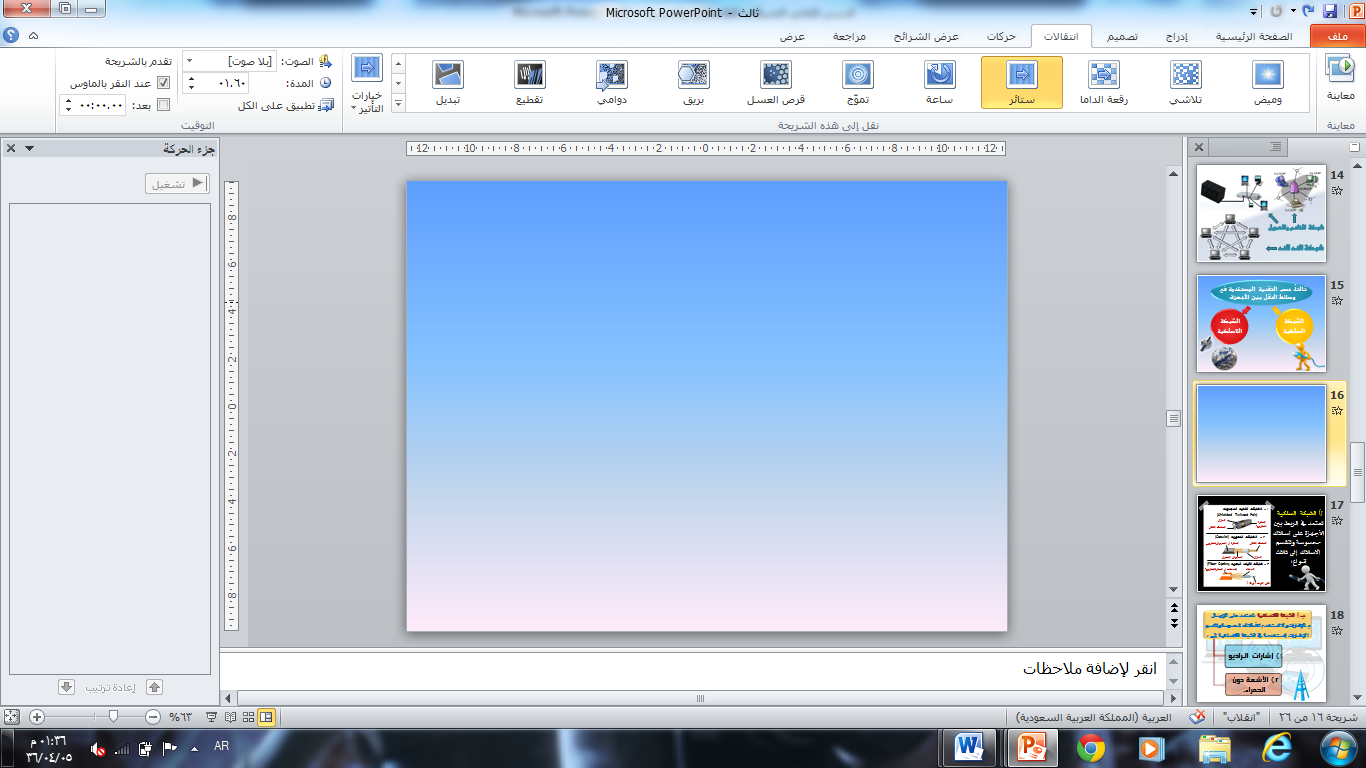 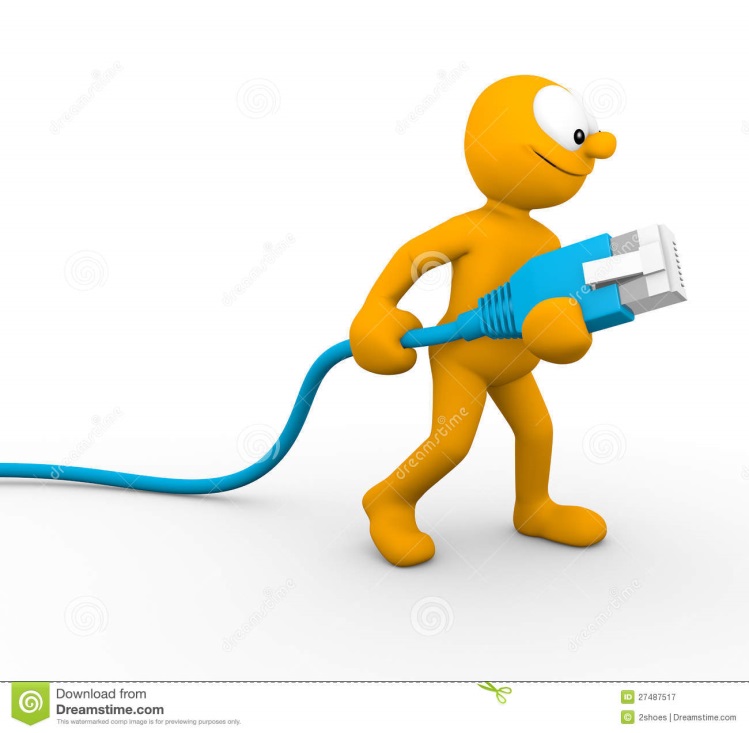 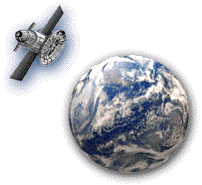 السترة أو الحجاب الخارجي
السلك الناقل
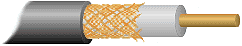 الحجاب المجدول
العازل
المعطف أو السترة الخارجية
الغطاء
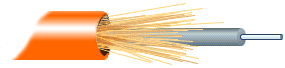 قلب الليف ( نواته )
العازل
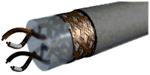 السترة الخارجية
السلك الناقل
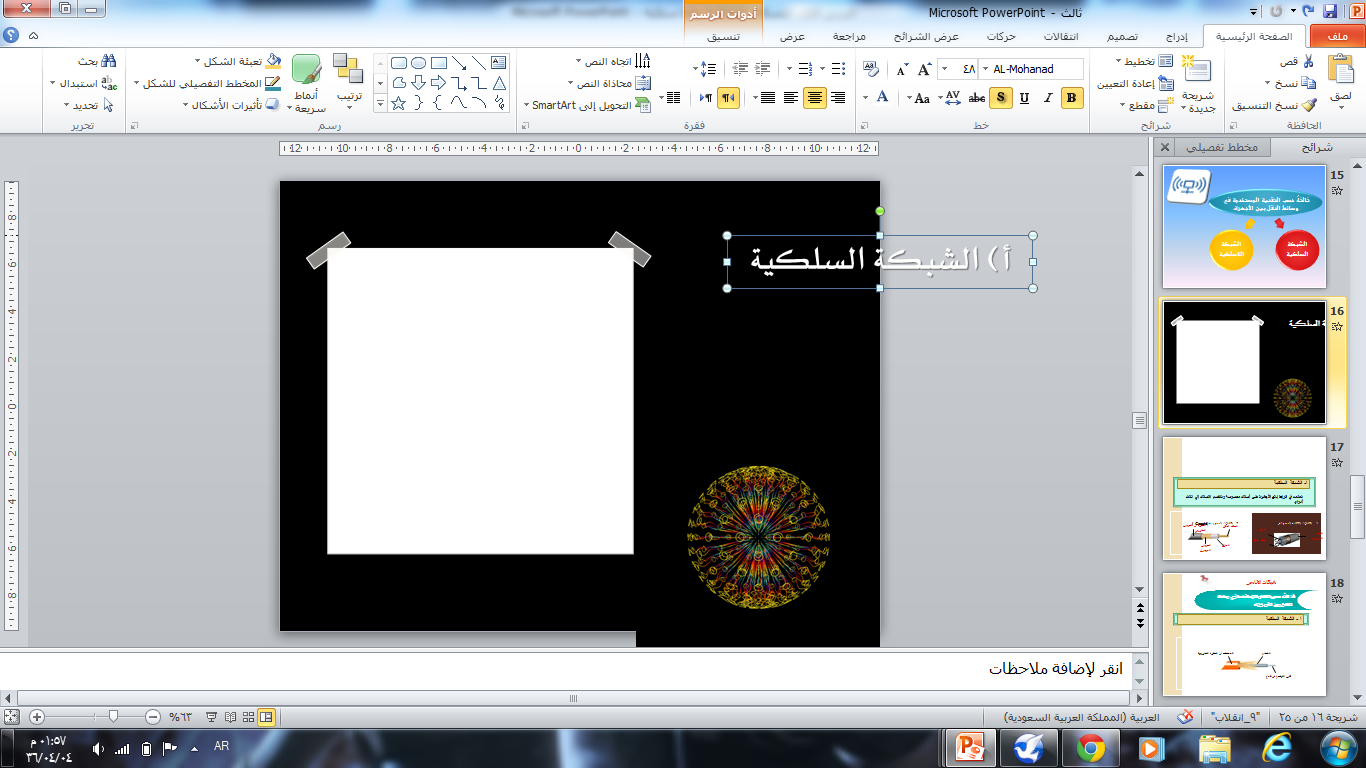 1- الكابلات الثنائية المجدولة
(Shielded Twisted Pair)
أ) الشبكة السلكية
تعتمد في الربط بين الأجـهزة على أسـلاك محسوسة وتنقسم الاسلاك إلى ثلاث أنــواع:
(Coaxial)2- الكابلات المحورية
(Fiber Optics 3- كابلات الألياف البصرية (
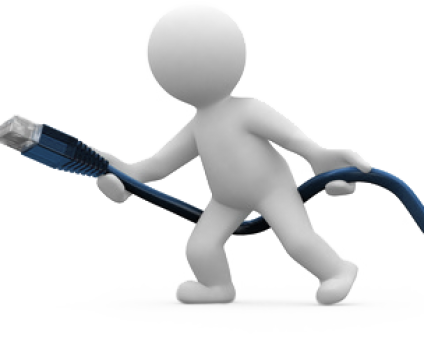 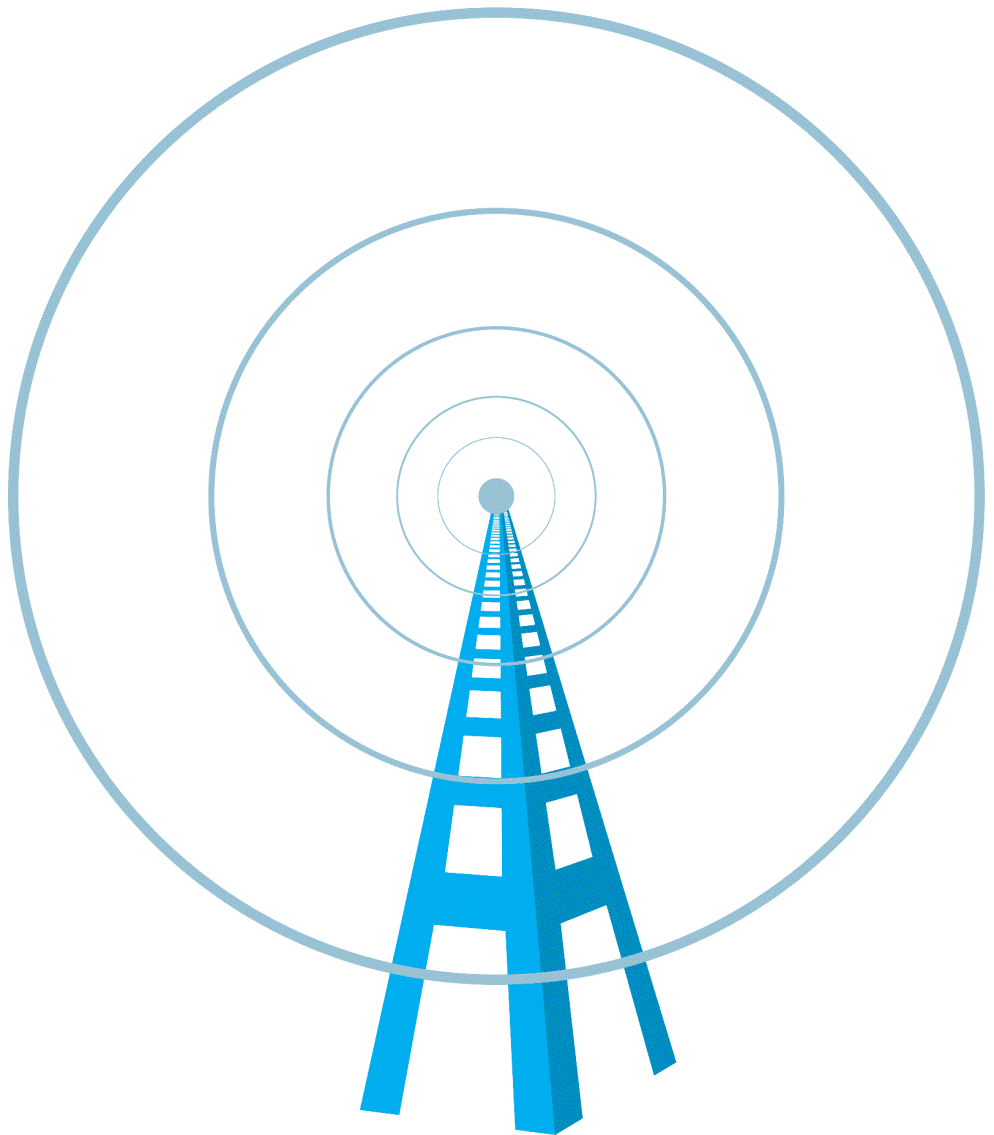 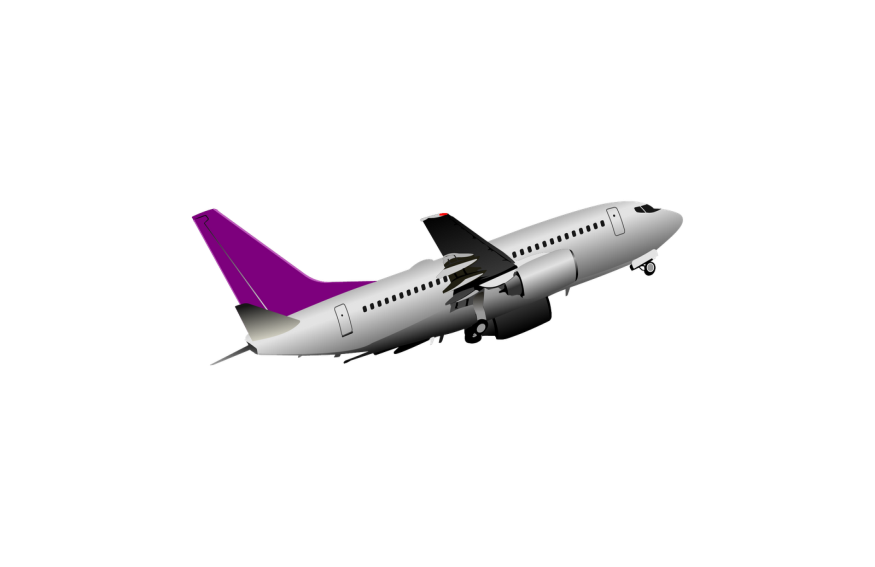 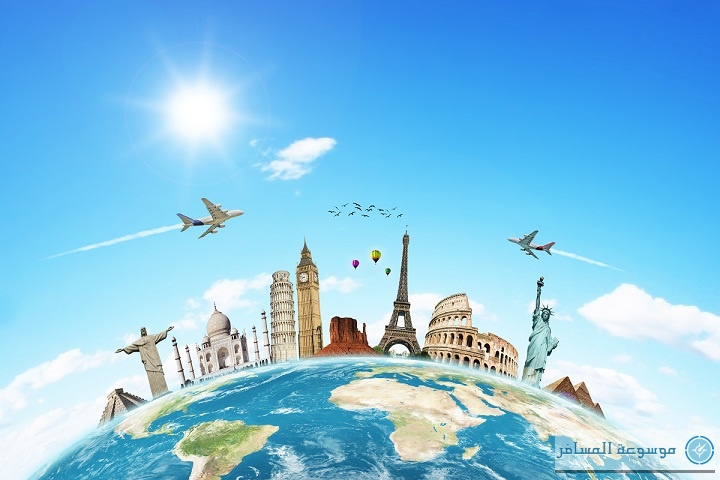 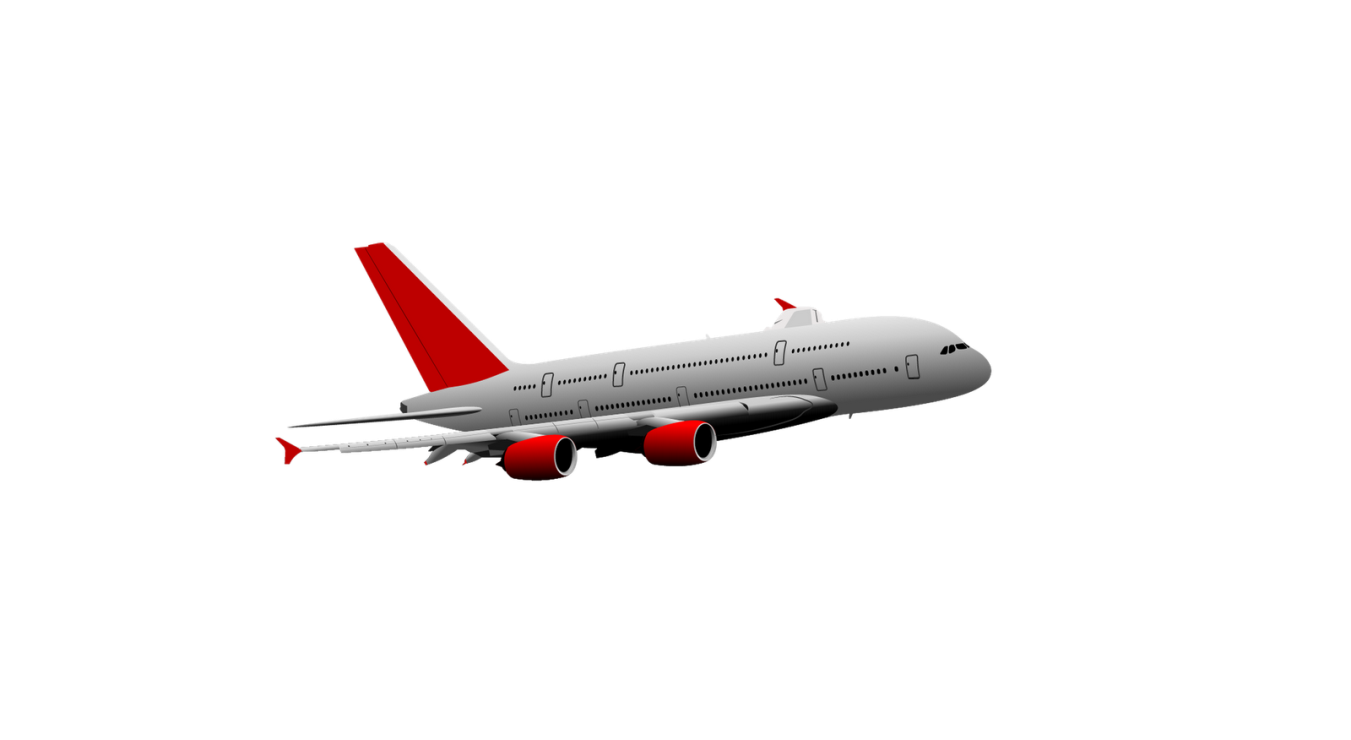 نماذج من تطبيقات شبكات الحاسب
1/قـواعد البـيـانـات الموزعة
يتم في قواعد البيانات إدخال البيانات والمعلومات في جهاز الحاسب المركزي أو في مواقع متعددة ثم استرجاعها عند الطلب من خلال شبكة الحاسب والتي تربط الحاسبات بالأماكن المختلفة.
أمثلة لبعض القطاعات التي تعتمد على قواعد البيانات الموزعة
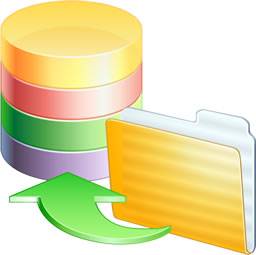 الفنادق.
شركات الطيران.
الأحوال المدنية.
2/ الاستخدامات المصرفية
عملاء المصارف يمكنهم إجراء العديد من العمليات عن طريق شبكة الحاسب مثل :
الحصول على النقد.
الحصول على معلومات عن حساباتهم البنكية.
إجراء التحويلات المصرفية.
تسديد فواتير الخدمات العامة.
إيداع المبالغ في حساباتهم.
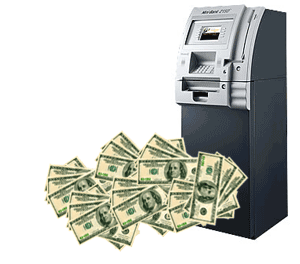 2/ الاستخدامات المصرفية
والمصارف يمكنها إجراء العديد من العمليات خلال شبكة الحاسب مثل :
إرسال المبالغ.
تبادل المعلومات المصرفية كالبورصة وأسعار العملات فورياً بواسطة البيانات الرقمية في أجهزة الحاسب عبر الاقمار الصناعية.
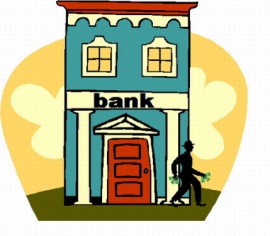 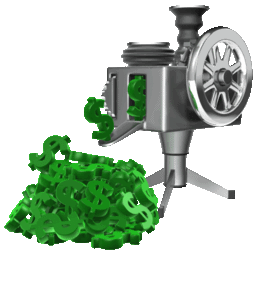 3/ نظم التحكم الآلي
يتم جمع البيانات عن ظاهرة معينة من مصادر استشعار مختلفة ثم ترسل عبر الشبكة إلى جهاز حاسب خادم يقوم بتحليلها ويتخذ  الإجراء الإلكتروني اللازم للتعديل ومعالجة الظاهرة:
من الأمثلة لنظم التحكم الآلي:

أ) تنظيم حـركة المرور.
ب) نظم الرادار والملاحة الجوية.
ج) العمليات الصناعية.
د) اجهزة الدفاع العسكرية والامنية ونظم المراقبة والحماية والانذار.
4/ المـشاركة في الخدمات
تســتخدم شبكات الحاسب لربط الحاسبات وأجهزتها المسانده : كآلات الطباعة ووحدات التخزين في الشبكات المحلية بالمكاتب الحديثة وذلـك بهـدف:
أ) زيـــادة الإنتــاجيــة.
ب) زيــادة الاعتمادية في حال الأعطــال.
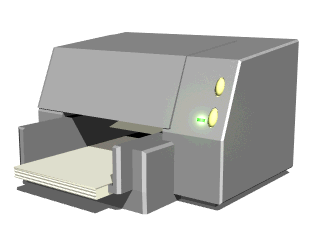 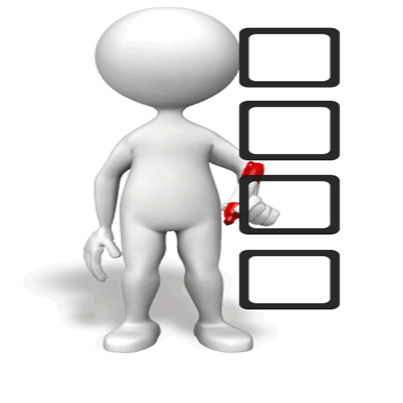 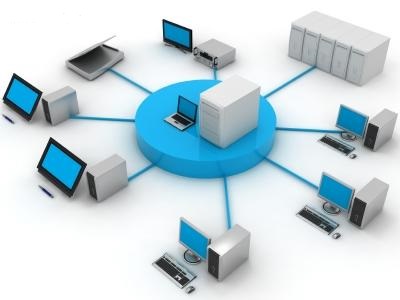 مكونات شبكة الحاسب
1) جهازي حاسب فأكثر .
2) بطاقة شبكية(Network Interface Card-NIC) : ( هي البطاقةالتي يقوم الحاسب باستخدامها للاتصال )
فـــــائدة
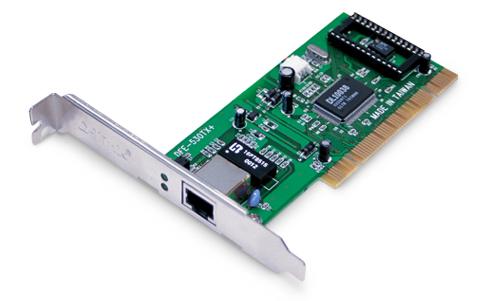 أن كل موصل شبكة ( NIC ) في العالم له عنوان خاص به يسمى                ((Mac Address  هو عنوان يوضع في بطاقة الاتصال.
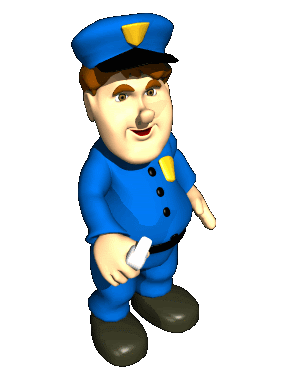 3) وسط ناقل للاتصال بين عناصر الشبكة مثل :
4) محول Switch)): عبارة عن مجمع مركزي لإشارات الشبكة
يقوم المحول باستقبال الإشارة ولكنه لا يقوم بتوزيعها إلى جميع الأجهزة ، بل ينظر في الإشارة عن طريق عنوان موصل الشبكة ( NIC ) ، ثم يقوم بتوصيلها إلى الجهاز المطلوب
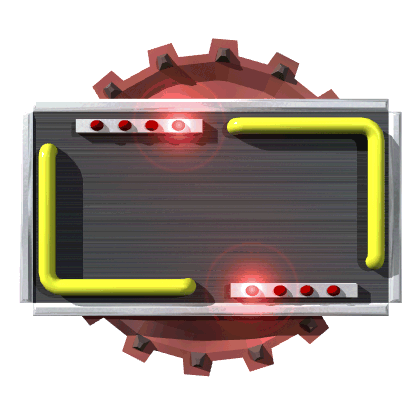 برمجيـات شبـكات  الحـاسبـات
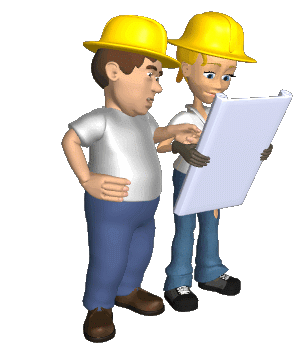 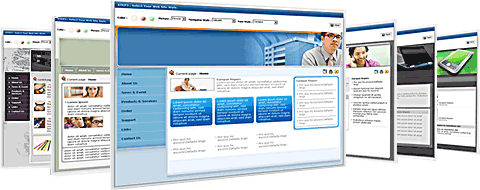 إن ربط أجهزة الحاسب عبر شبكة الحاسب يتطلب بالإضافة - إلى المكونات السابقة -  برمجيات خاصة لتنظيم الاتصال والتي تشمل أنواعاً عدة، ومنها : 

 نظم التشغيل الشبكي. 
 برمجيات بروتوكولات الشبكة.
 برمجيات الشبكة التطبيقية.
برمجيات شبكات  الحاسبات
1) نظم التشغيل الشبكي:
مجموعة من البرامج الأساسية التي تقوم بإدارة شبكة  الحاسب وتتحكم في كافة الأعمال و المهام التي تقوم بها.
تيسر هذه البرامج على المستخدم الاستفادة من : 

 الأجهزة المختلفة التي تتكون منها الشبكة، كالحاسبات  والملحقات التابعة. 
 وحدات التخزين الإضافية.
 المشاركة في الطابعة وغيرها. 
 الاستفادة من البرامج التطبيقية وقواعد البيانات الموزعة على حاسبات الشبكة بالأماكن المختلفة.
 استخدام البريد الآلي.
 تبادل البرامج والملفات مع المستخدمين الآخرين بالشبكة.
من الأمثلة على نظم التشغيل :
1- نظام (Windows server 2003 )
2- نظام (Novel NetWare )
2- برمجيات بروتوكولات الشبكة
3- برمجيات  الشبكة التطبيقية
وهي التي تسمح لمستخدم الشبكة بعرض وتصفح محتويات مواقع الشبكة على جهاز المستخدم بالشبكة ، والاطلاع على بياناتها المتنوعة من صور ونصوص وأشكال .
من البرمجيات المهمة للشبكة العنكبوتية التي تتيح لمستخدم الشبكة الاستفادة من إمكانيات وقدرات الشبكة برمجيات التصفح.
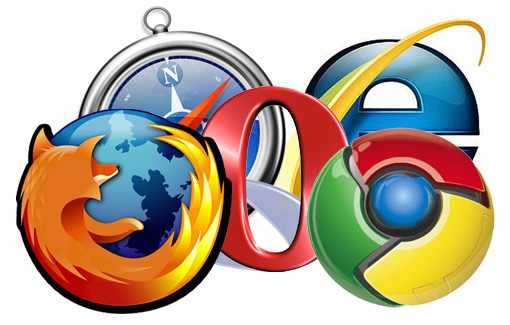 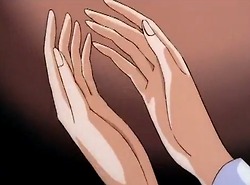 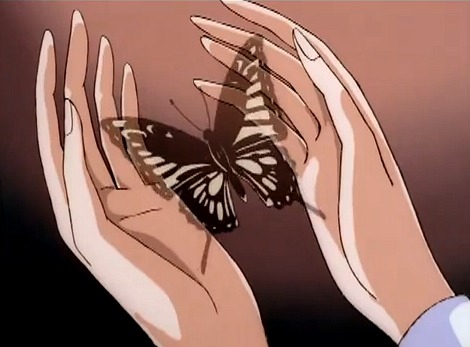 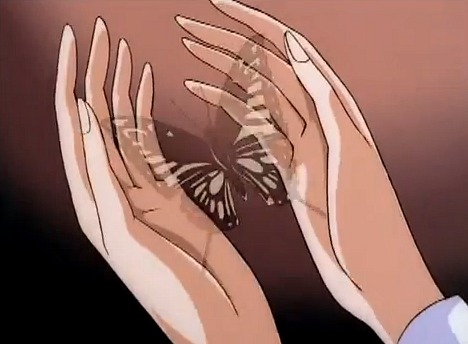 تم بحمد الله .. 
لا تنسونا من صالح دعائكم
D
التوأمان